Financování projektů
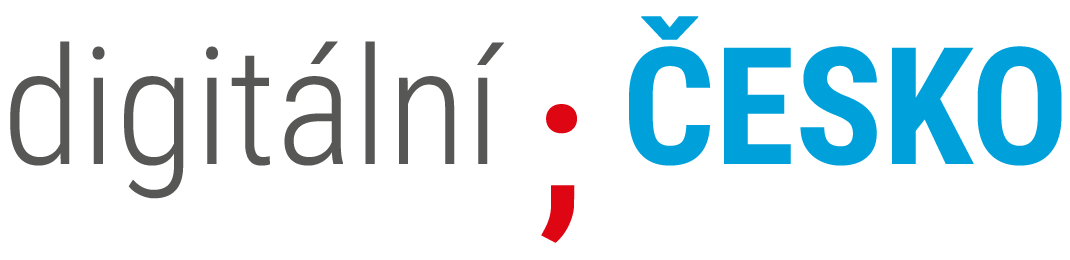 z Národního plánu obnovy
Národní plán obnovy = RRF
100% dotace EK pro obnovu a posílení v post covid době
Rámec pro ČR cca 170 mld. Kč
20% povinně do oblasti digitalizace/digitální transformace
Zjednodušené čerpání, vykazování, … ?
Čerpání 70% alokace do 31.12.2023 zbytek do 30.6.2026
Programy a projekty vycházejí z Digitálního Česka
Pro r. 2021 (2022, …?) hlavní zdroj financí DČ
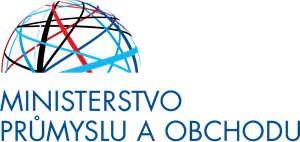 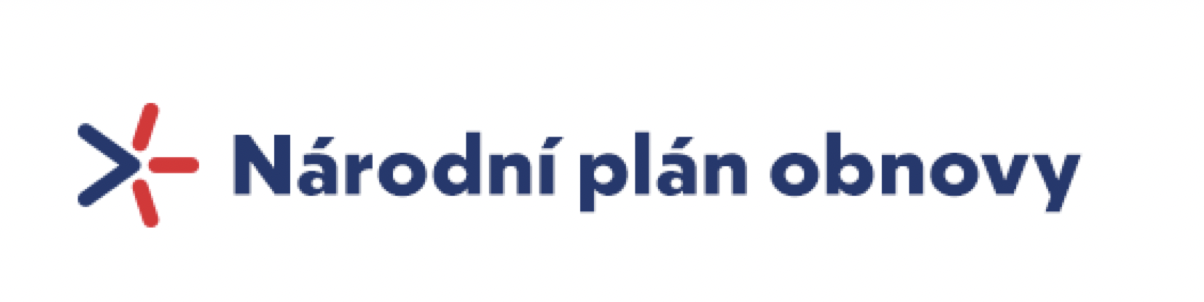 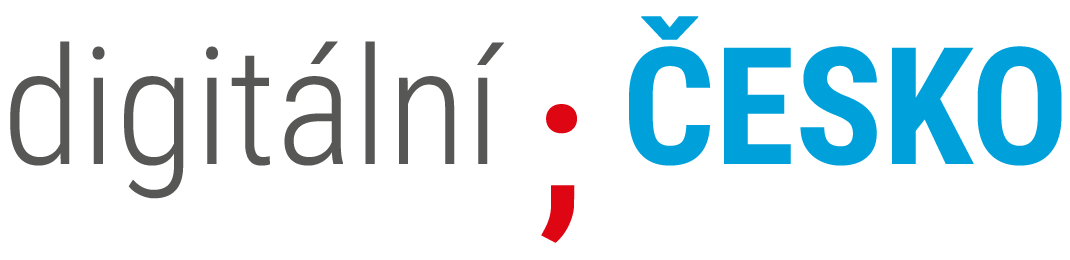 Alokace v čase
Říjen 2020
68 záměrů
15.3.2021
8.4.2021
90 záměrů
Červenec 2020
163 záměrů
Leden 2021
110 záměrů
19.3.2021
97 záměrů
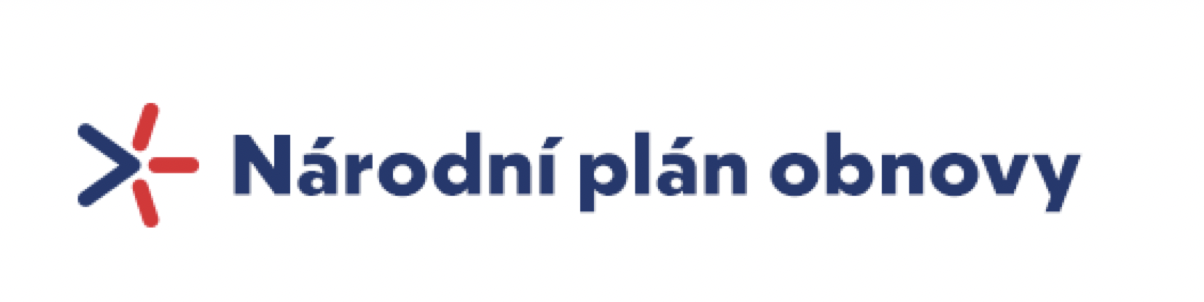 Další kroky
30.4.2021
30.9.2021
Duben 2021
30.8.2021
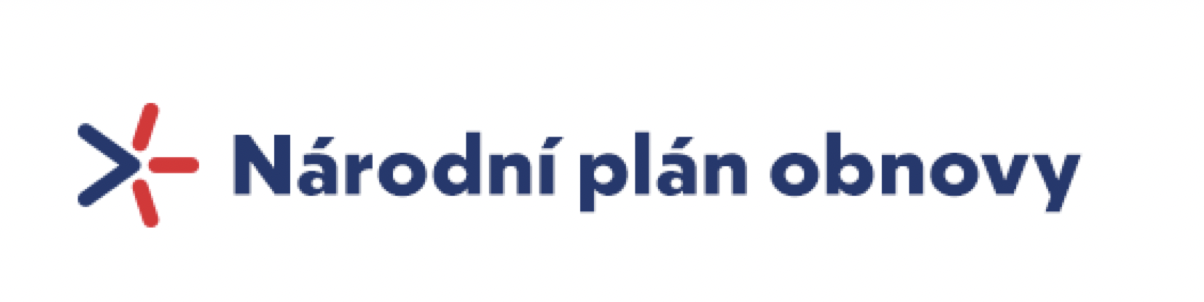 Jak čerpat na projekty
Projekty jsou součástí základního dokumentu NPO
Nebude potřeba připravovat žádosti
Specifikace harmonogramu a indikátorů v návaznosti na metodiku
Po schválení NPO na úrovni EU
Dohody o harmonogramu a indikátorech
Souvztažné navýšení rozpočtu
Zahájení realizace
Pravidelný reporting stavu projektu (zápisy z ŘV, harmonogram, rizika, plnění indikátorů) – v Katalogu DČ
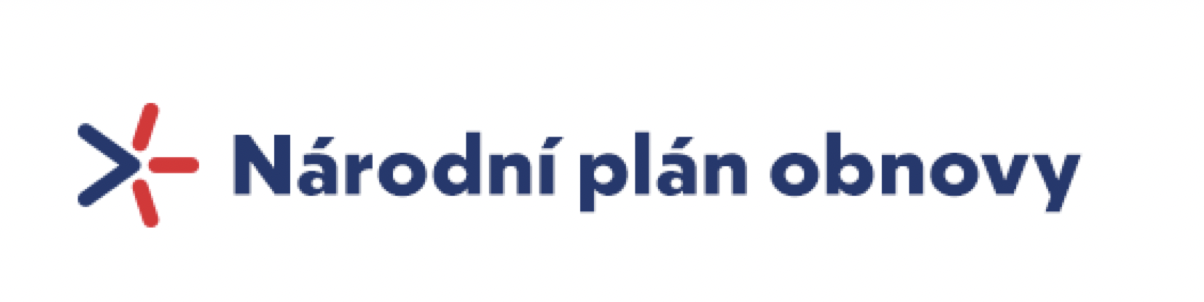 Programy
Otevřená data
Digitální služby malých organizací
Kybernetická bezpečnost nemocnic v Praze
Interoperabilita zdravotnických dat
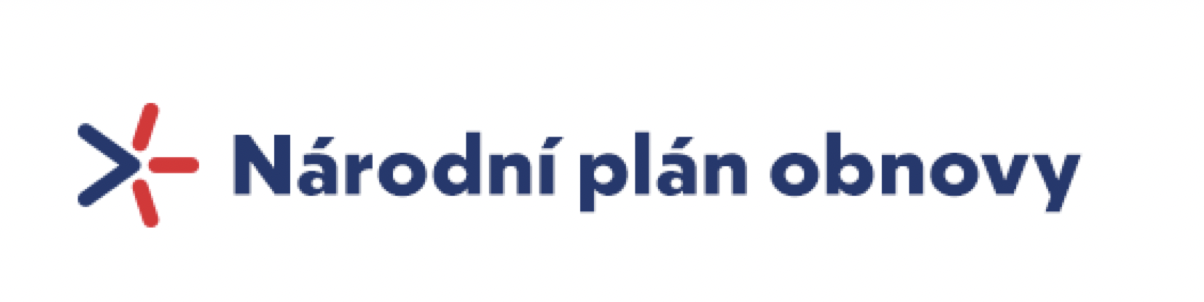 Jak čerpat
PrgK DČ?
Zadat do Katalogu DČ
RVIS?
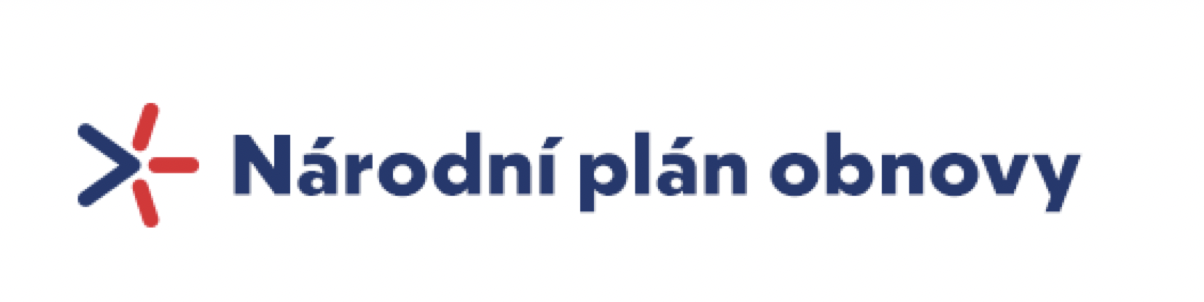 Děkujeme za pozornost
Marek Pur
marek.pur@nakit.cz
731405066
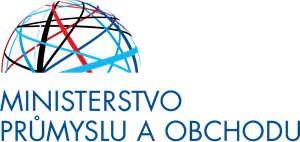 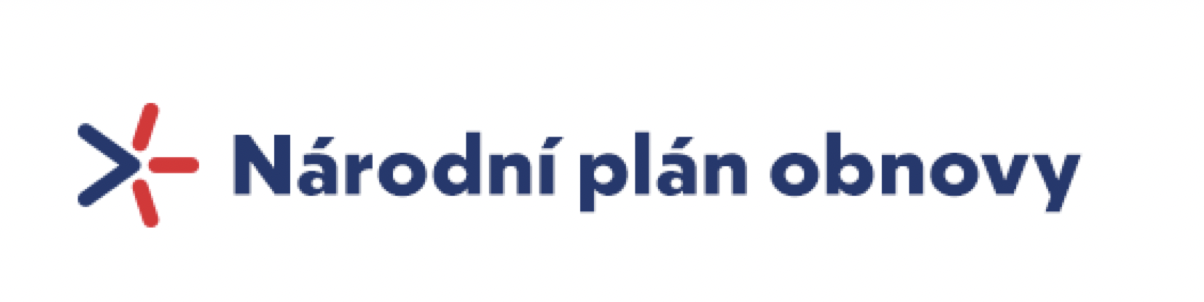 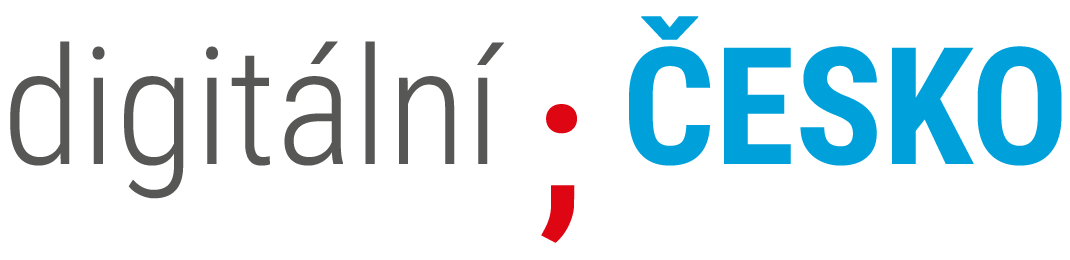